FAKE NEWS!!!!
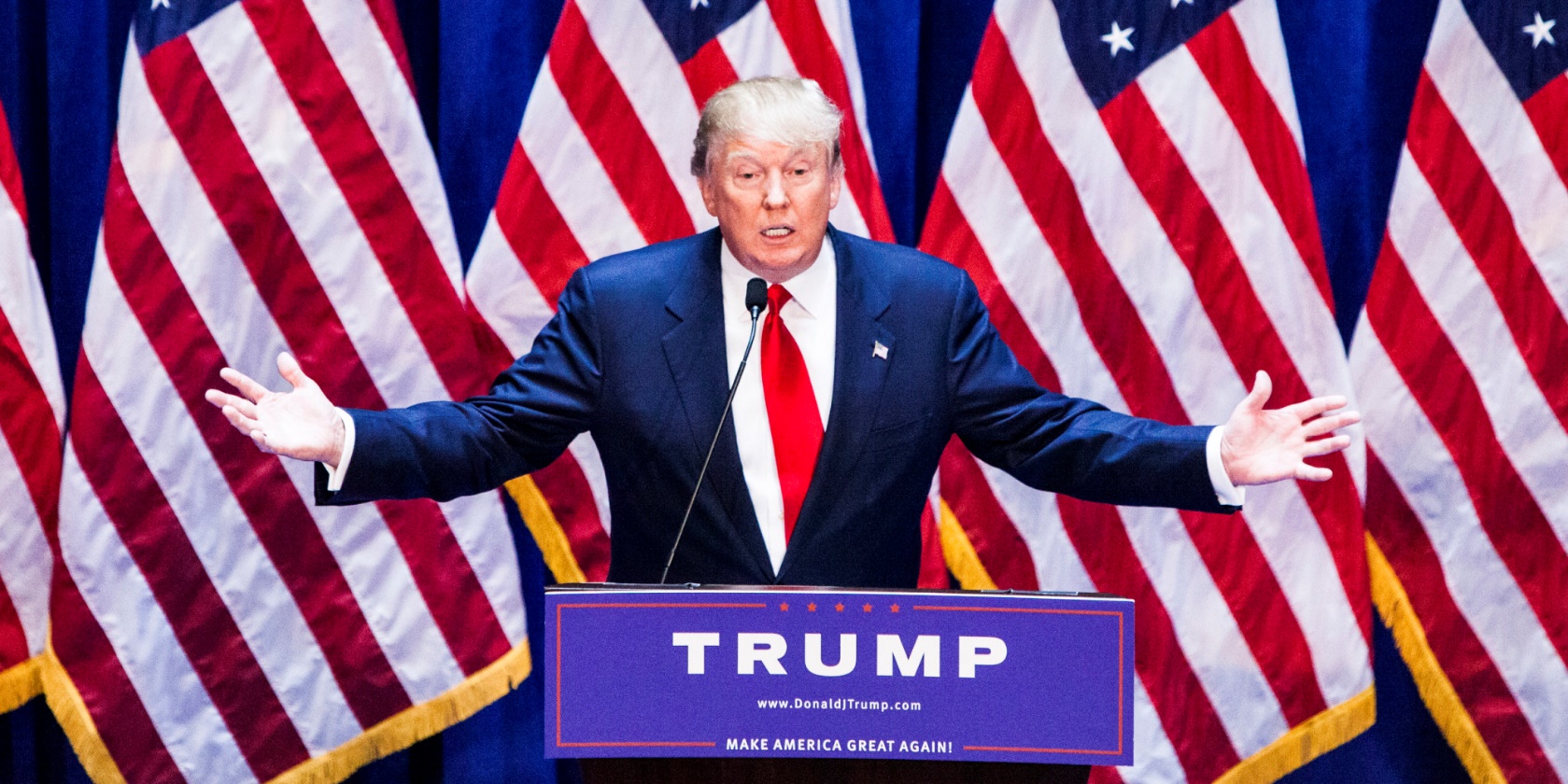